Accueil FGSM-2Année Universitaire 2023-2024
Réunion de rentrée 11/09/2023
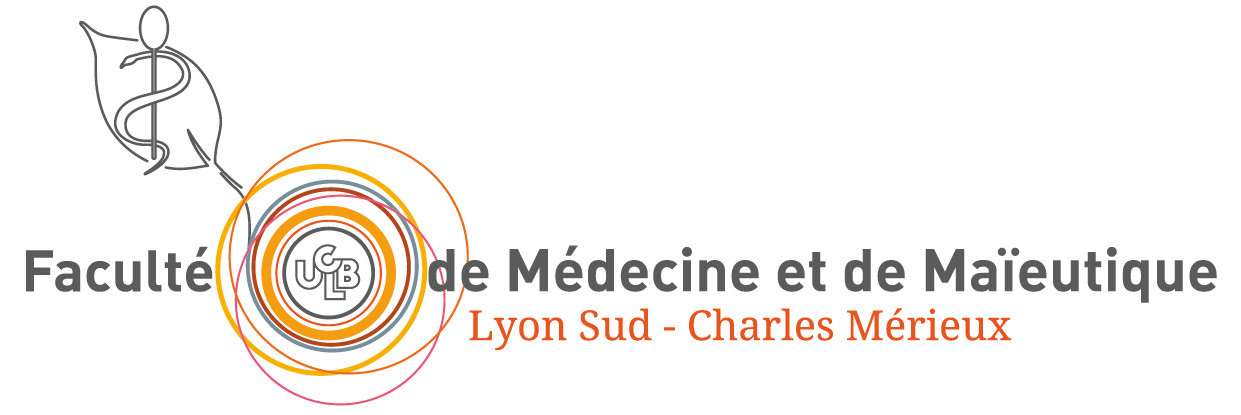 FGSM-22023 - 2024
Calendrier
universitaire
Dates de rentrée
 1er semestre : 11 septembre 2023
 2ème semestre : 8 janvier 2024

Dates d’examens
Session 1 / 1er semestre : 6 novembre (CC) et 1er décembre 2023 (CF)
Session 1/ 2ème semestre :  4 mars (CC) et 29-30 avril 2024 (CF)

Session 2 : fin juin/début juillet 2024
FGSM-22023 - 2024
Nature des UE
Enseignements Intégrés

Enseignements Thématiques

UE Librement choisies
Enseignements Intégrés :

Métabolisme & Nutrition
Revêtement Cutané
Système Neurosensoriel
Reins et voies urinaires
Appareil respiratoire
Tissu sanguin *








*: mutualisation avec maïeutique
Sem. 3
Appareil Digestif
Appareil Locomoteur
Hormonologie & Reproduction *
Système Cardiovasculaire
Bases moléculaires et cellulaires 
des pathologies
Immunopathologie et immuno-intervention*
Sem. 4
Enseignements Thématiques :

Génétique Médicale*
Sémiologie 1 *

Anglais
Sémiologie 2
Sem. 3
Sem. 4
*: mutualisation avec maïeutique
* UE Librement choisies :

Initiation à la recherche biomédicale (Master 1)

UE 10 : Vis ma vie
Séminaire violences sexistes/sexuelles
Semaine banalisée du 29 janvier au 02 février 2024 (conférences, activité physique)
Séminaire immersion handicap
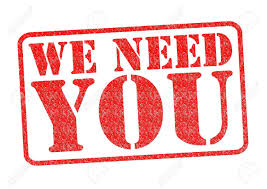 volontaires pour participer à l’organisation du séminaire Handicap / semaine sport
[Speaker Notes: > se signaler à la scolarité]
Stage immersion handicap
Observation/rencontre/sensibilisation au handicap
Programme: 
13 mai 2024: journée sensibilisation handicap
14-15-16 mai 2024: stage de 3 jours dans établissements sociaux/médicosociaux
17 mai 204: retour d’expérience
Entrer en contact avec l’établissement au moins 1.5 mois avant le début du stage et faire signer convention
FGSM-22023 - 2024
Semestre 3 :
UE & Responsables
- UE 1 Métabolismes & Nutrition
Pr C Rodriguez-Lafrasse

 UE 2 Revêtement cutané & Thermorégulation
Dr C Mauduit

UE 3 Système Neurosensoriel
 Pr P Franco
                             
- UE 4 Génétique Médicale
Pr D. Sanlaville, Dr A. Putoux

- UE 5 Sémiologie 1
Pr Y. Jamilloux

UE 15 Appareil rénal et urinaire
Pr V. Desestret/Pr S. Lemoine

UE16 Appareil respiratoire
Pr V. Desestret

UE23  Tissu sanguin
Pr P. Sujobert
1er cycle : les bases pour l’apprentissage du 2nd cycle
Implémentation des objectifs de rang A et B dans l’enseignement du 1er cycle (Mme Eloisa NORIEGA VELASCO/Pr Pascal SEVE)
R2C
367 Items / 4871 objectifs de connaissance rang A et B      
          Définition
   Diagnostic positif
   Multimédia
   Urgences
   Physiopathologie
Implémentation des objectifs de rang A et B
 Identification des objectifs pédagogiques 1er cycle correspondant à des objectifs R2C
Exemple  UE15 
Rein et voies urinaires

 Pr S. Lemoine 
Physiologie rénale
Implémentation de la docimologie R2C SIDES
Exemple Sémiologie générale (UE5 et UE9)
			(Pr Jamilloux)
Nouvelle docimologie : 
QRU (One best answer), QRM (3 à 5 propositions de réponse)
QRM Zone à pointer, menus déroulants et QROC 
Dossier progressif court (au maximum 8 questions)
KFP (Key features problems)
Autres disciplines fondamentales : ex Histologie et d’autres
QRU (One best answer), QRM (3 à 5 propositions de réponse)
QRM Zone à pointer, menus déroulants et QROC 
Dossier progressif court (au maximum 8 questions)
Dr C. Mauduit UE6
Ex: Question zone
Vue correction
Vue apprenant
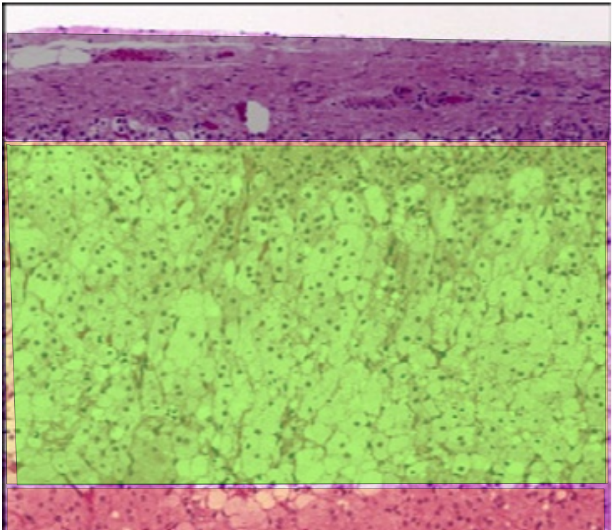 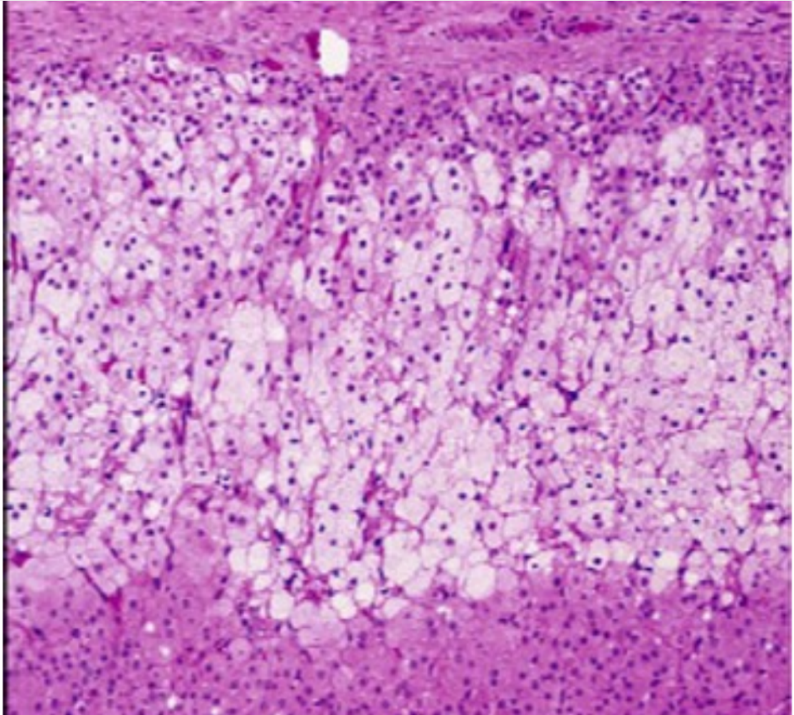 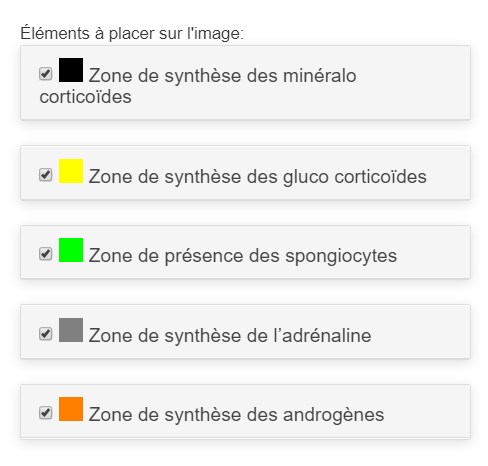 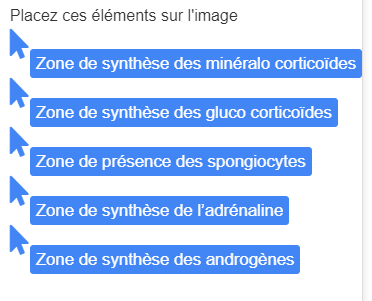 Ex: Question association
Dr C. Mauduit UE6
Vue apprenant
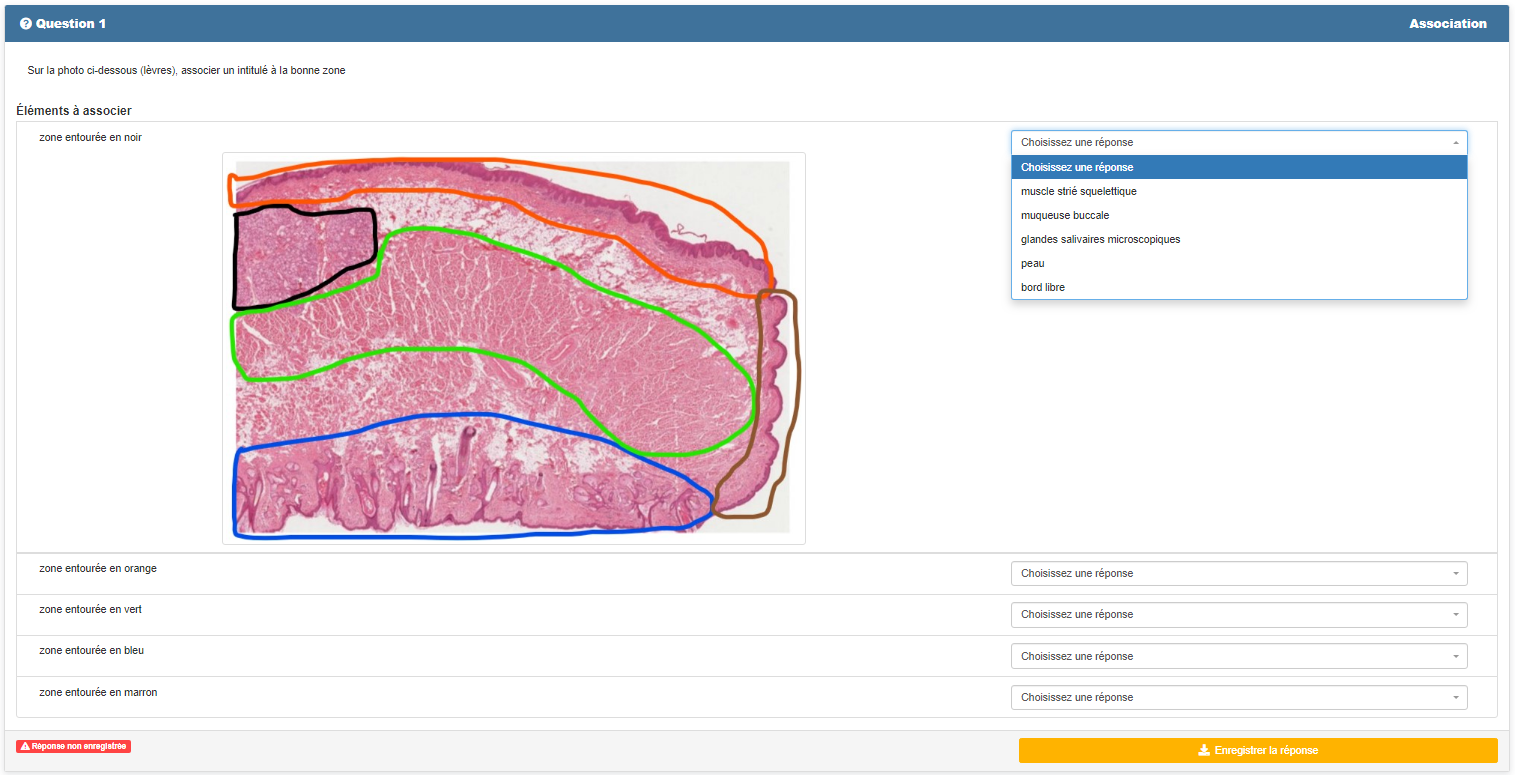 FGSM-22023 - 2024
Semestre 3 :
Volumes horaires,
Modalités d’examen 
& Validation
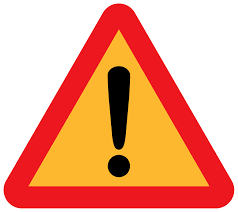 Sémiologie 1 : UE 5 Pr Jamilloux
Pas de compensation .. 
 

1ère  séance : en amphi cours magistral 


Autres  séances : en ED (60-80/groupes) : cas cliniques+++
   
Donc cours  sur Claroline à avoir travaillé AVANT !
FGSM-22023 - 2024
Semestre 4 :
UE & Responsables
- UE 6 Hormonologie & Reproduction *
Dr Wosny

- UE 7 Appareil Digestif
Pr A Viste

- UE 8 Système Cardiovasculaire
Pr A Viste

- UE 9 Sémiologie 2
Pr Y Jamilloux

UE 10 Vis ma vie

- UE 11 Anglais
Mme B Schaff

- UE 12 Appareil Locomoteur
Pr L Peter-Derex

- UE20 Bases moléculaires et cellulaires des pathologies
Pr C. Rodriguez-Lafrasse

UE22 Immunologie et immuno-intervention *
Pr F. Berard
FGSM-22023 - 2024
Semestre 4 : 
Volumes horaires,
Modalités d’examen
& Validation
AnglaisMme Barbara Schaff
FGSM-22023 - 2024
ED & Stages
Présence obligatoire !

(absence = ajourné)
Stage infirmier (si non déjà fait)
Possible de le faire pendant l’année si vaccins à jour
Terrain de stage à trouver par étudiant
Sémiologie hospitalière
Les mercredis après-midis, AU LIT DU MALADE.

 Récapitulatif :
 
-    séances de 2 heures dans plage 14h00-18h00                                                               
Du mercredi 15 Novembre 2023 jusqu’au 7 Février 2024 selon le planning
 
-      Chaque groupe devra bénéficier de : 
.. séances en service de médecine 
.. séances en service de chirurgie 
 
Groupes de 6 ou 7 étudiants (Médecine) et 12 ou 14 étudiants (Chirurgie)
Modalités flexibles selon l’enseignant : possible de demander aux étudiants 
de venir en binôme/trinôme, de réaliser l’examen clinique sur eux-mêmes, 
faire tout type d’évaluation qui semble appropriée au CCA, etc…
 
Au final, l’objectif principal est que chacun des étudiants ait pu :
1) voir les seniors interroger et examiner des malades
2) interroger et examiner des malades en présence d’un senior
Après les examens!
FGSM-22023-2024
Modalités
de passage
MODALITES DE PASSAGE EN FGSM-3 

1er cas :  Avoir validé toutes les UE de chaque  semestre





Avoir validé tous les ED, Stages, ateliers, séminaires

Dans ce cas le candidat est déclaré admis en FGSM-3
Modalites de contrôle des connaissances: transmises en début d’année
A bien lire +++
2ème cas : Avoir validé toutes les UE des deux semestres sauf UNE
sauf Sémiologie 1 et Sémiologie 2
dont la validation est obligatoire

Avoir validé tous les ED, TP, stages, ateliers, séminaires

Dans ce cas le candidat est déclaré admis avec
1 dette d'UE maximum

A valider OBLIGATOIREMENT
pour le passage en DFASM-1
Redoublement

2 UE non validées,
ou Sémiologie 1 et/ou 2 non validée

Restent acquis :
UE, ED, stages, séminaires
et ateliers validés
Examens sur Tablette
Examen test obligatoire pour se familiariser avec l’outil

Le vendredi 13/10 14h-15h
En distanciel
Année Erasmus
Dr Meja RABODONIRINA
M Hector GOMES DE OLIVEIRA
Réunion d’information :
Date à définir
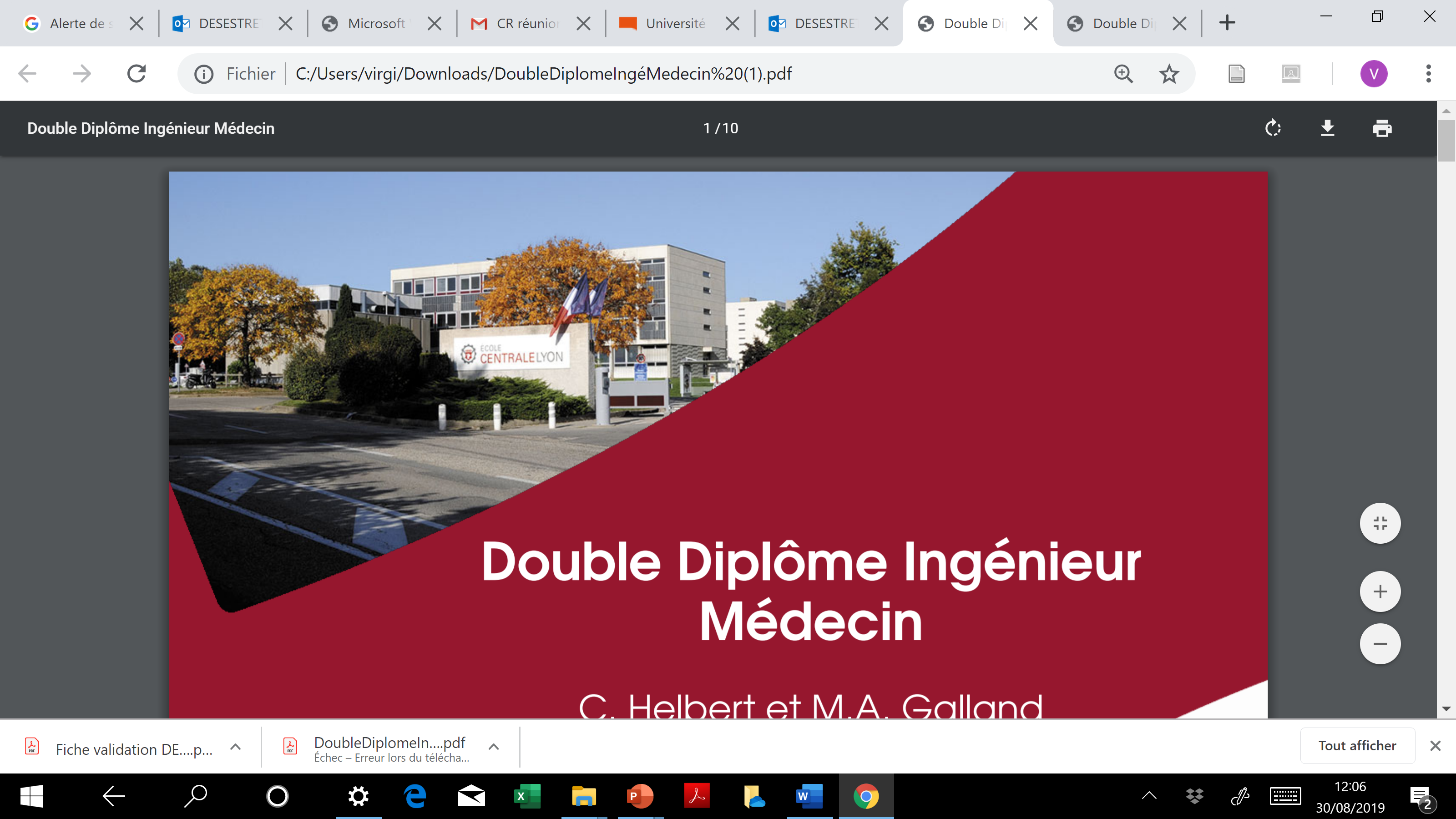 Exclusivité!
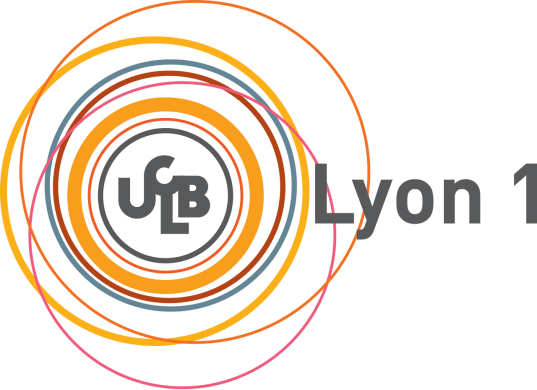 Réunion d’information :En visio le 4 octobre à 18h 
Inscription : 
delphine.maucort-boulch@univ-lyon1.fr
virginie.desestret@univ-lyon1.fr
 Lien : https://ec-lyon-fr.zoom.us/j/98520700246
VOTRE FGSM2
Take home messages
Vous n’êtes pas seuls (scolarité, enseignants, tutorat, représentants étudiants, référents pédagogiques, …)
laure.peter-derex@chu-lyon.fr 
laure.peter-derex@univ-lyon1.fr 

+ séance apprendre à apprendre (Dr Marra, 19/09/2023)
+ commission d’aide au parcours

Anticiper (M1, Erasmus/stages à l’étranger…)

S’impliquer

Consulter vos adresses univ et l’utiliser pour communiquer avec l’administration

Venir en cours…